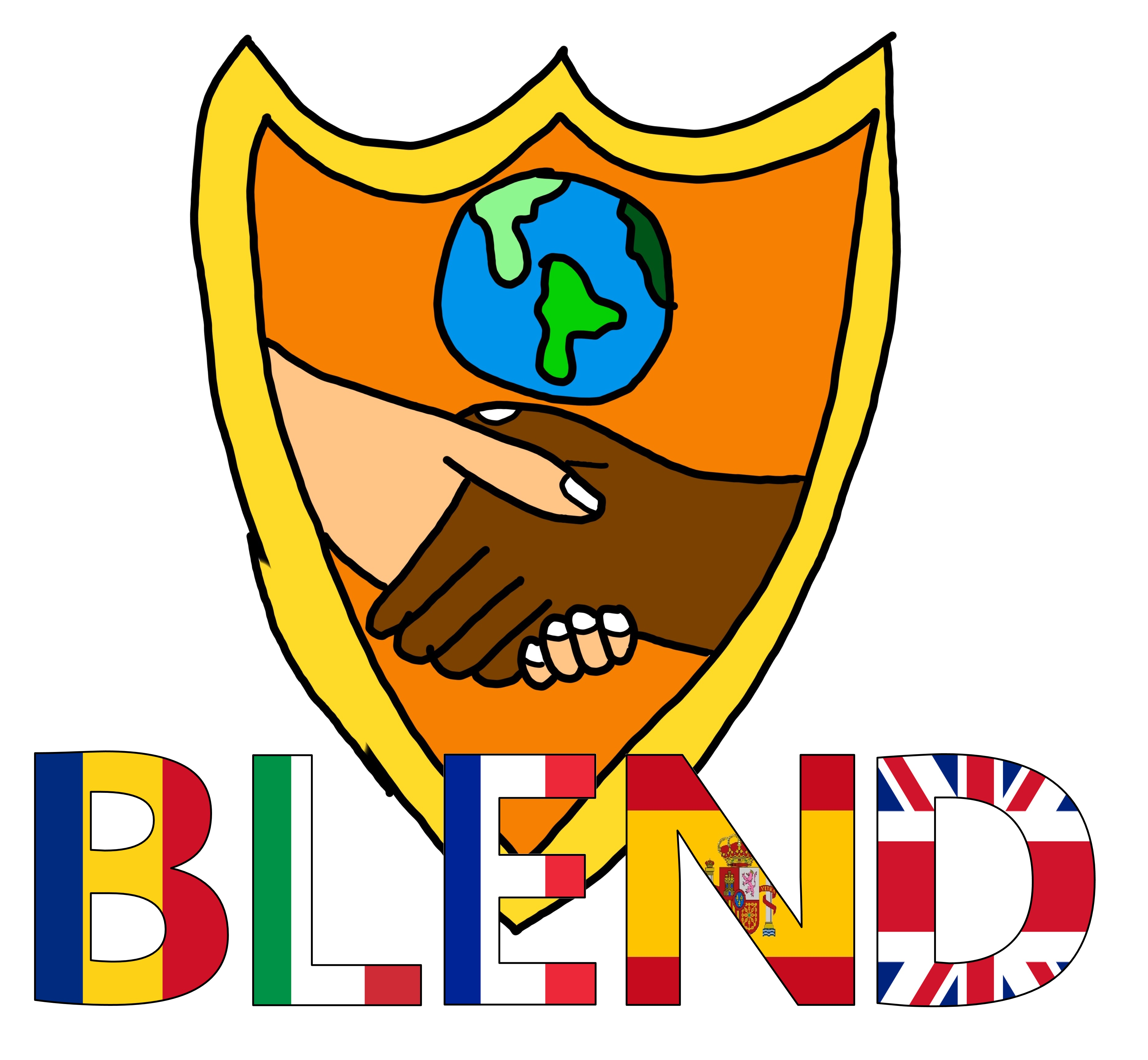 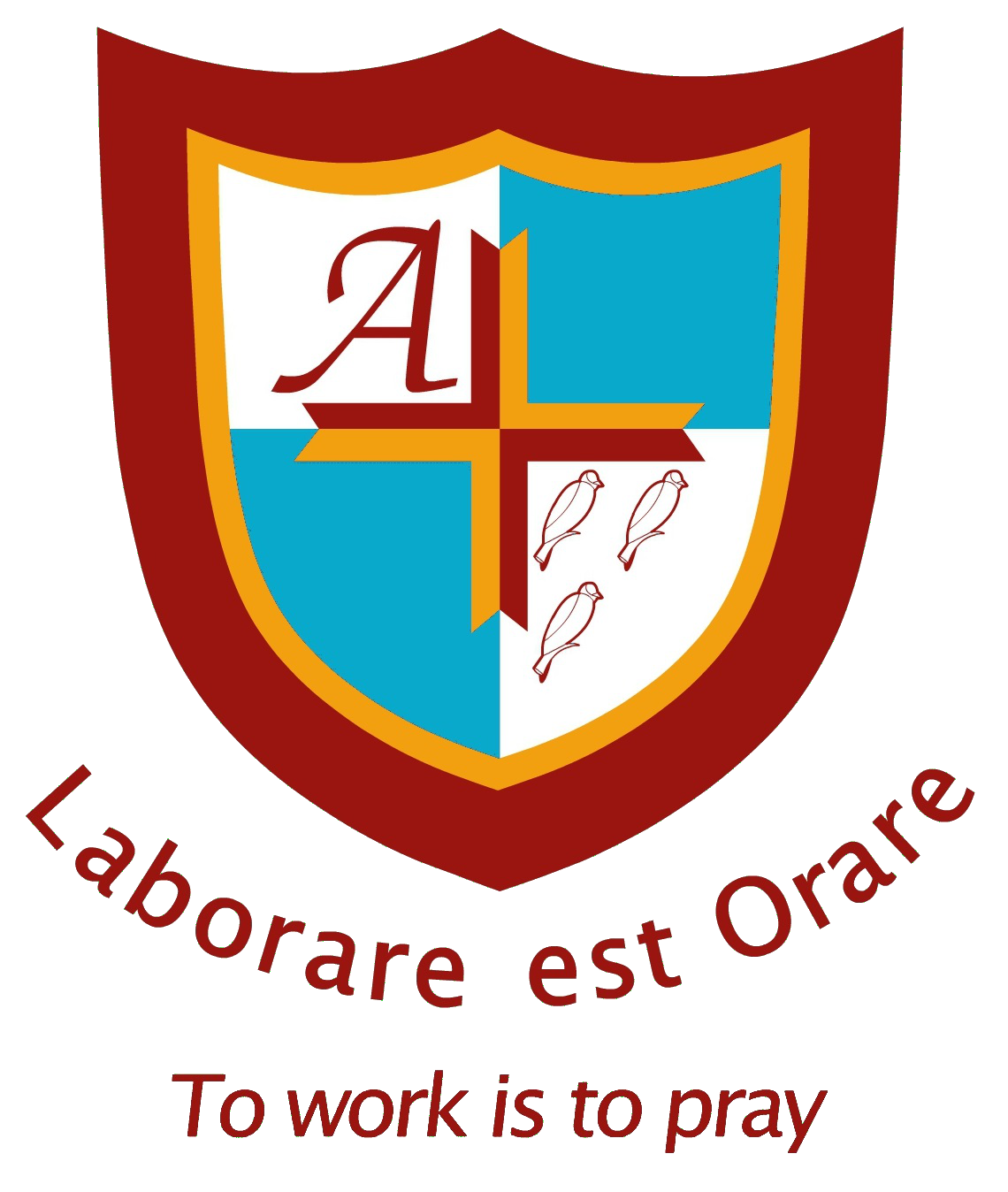 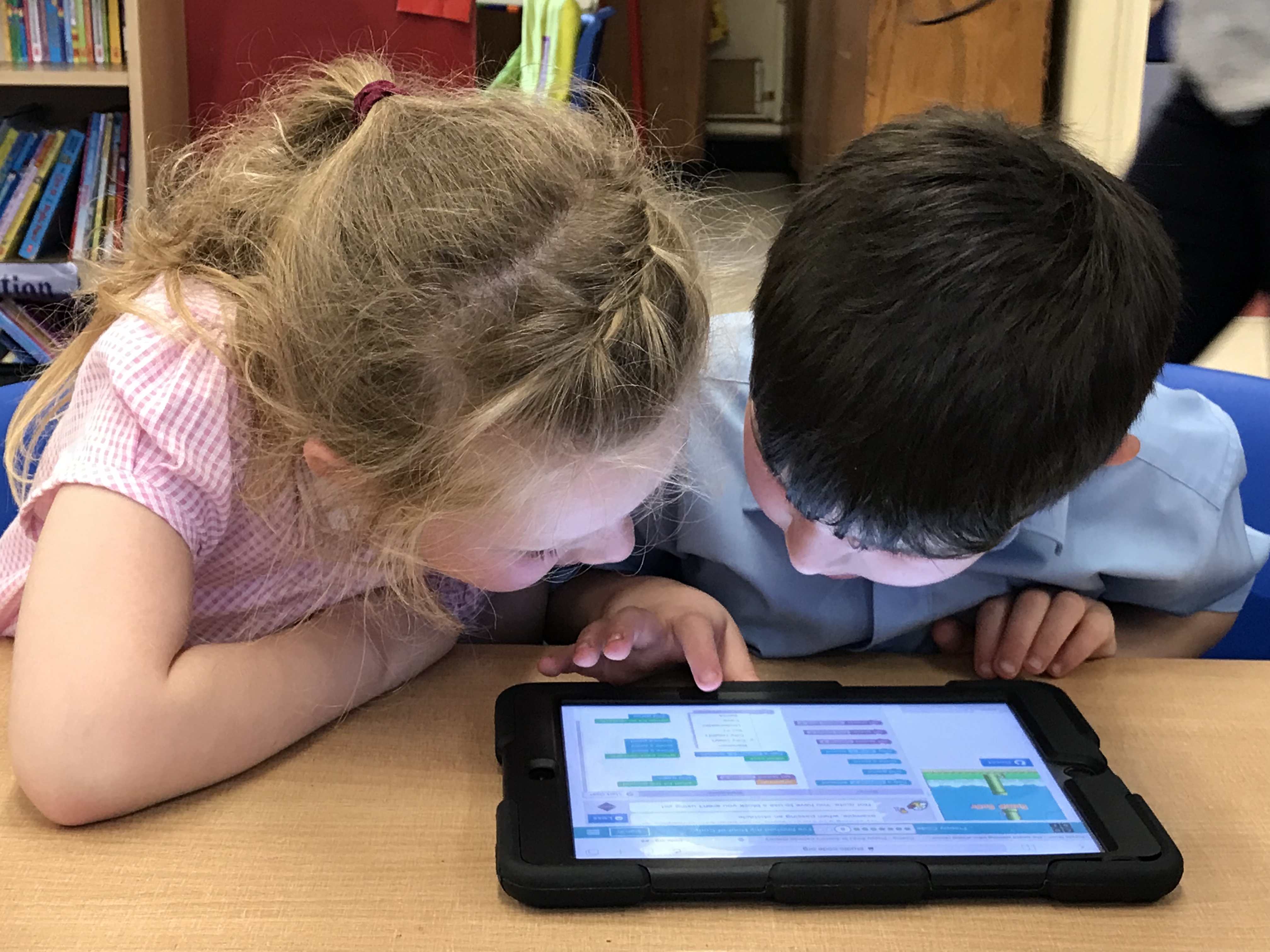 Digital Learning
at Saint Austin’s Primary School
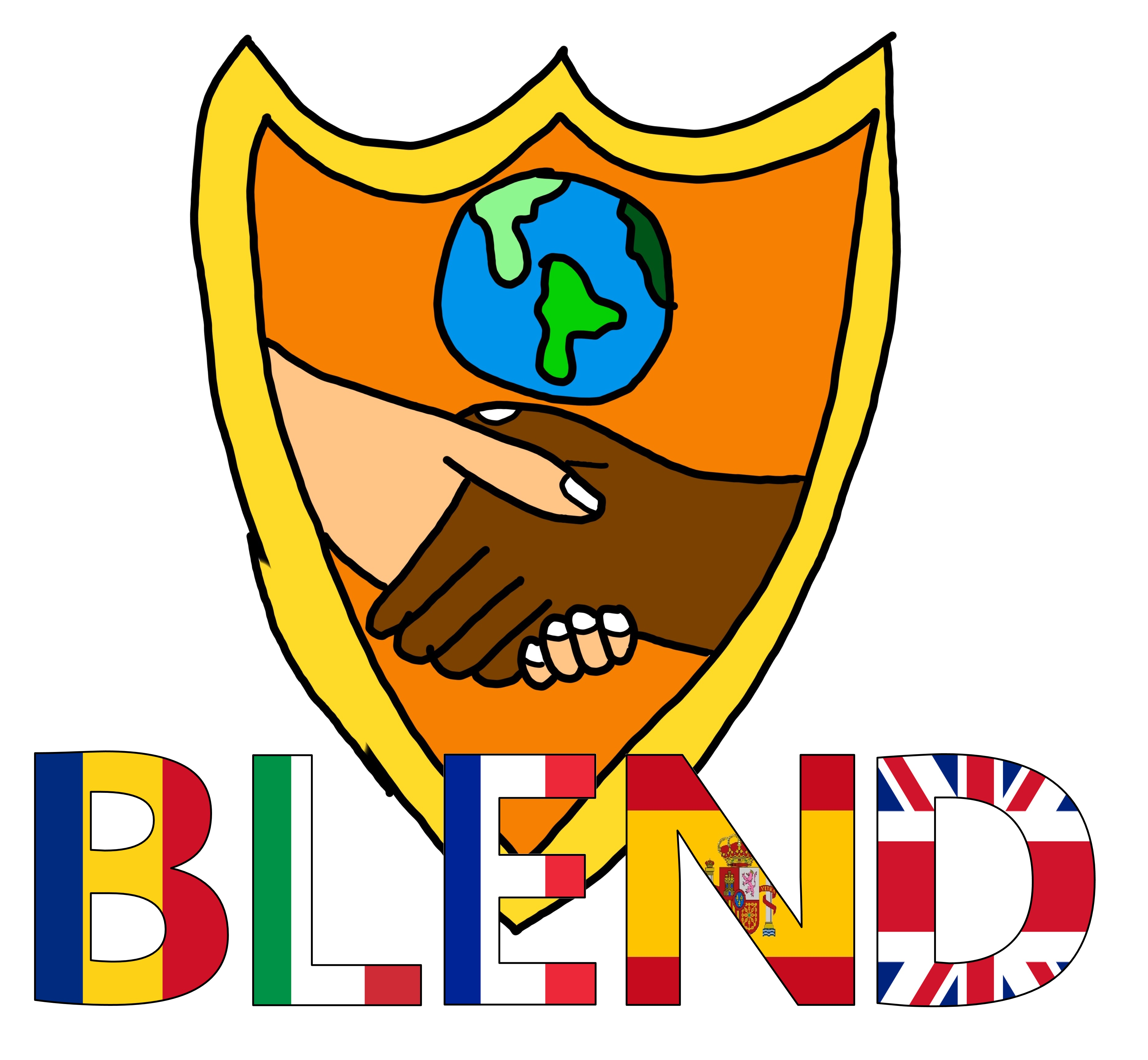 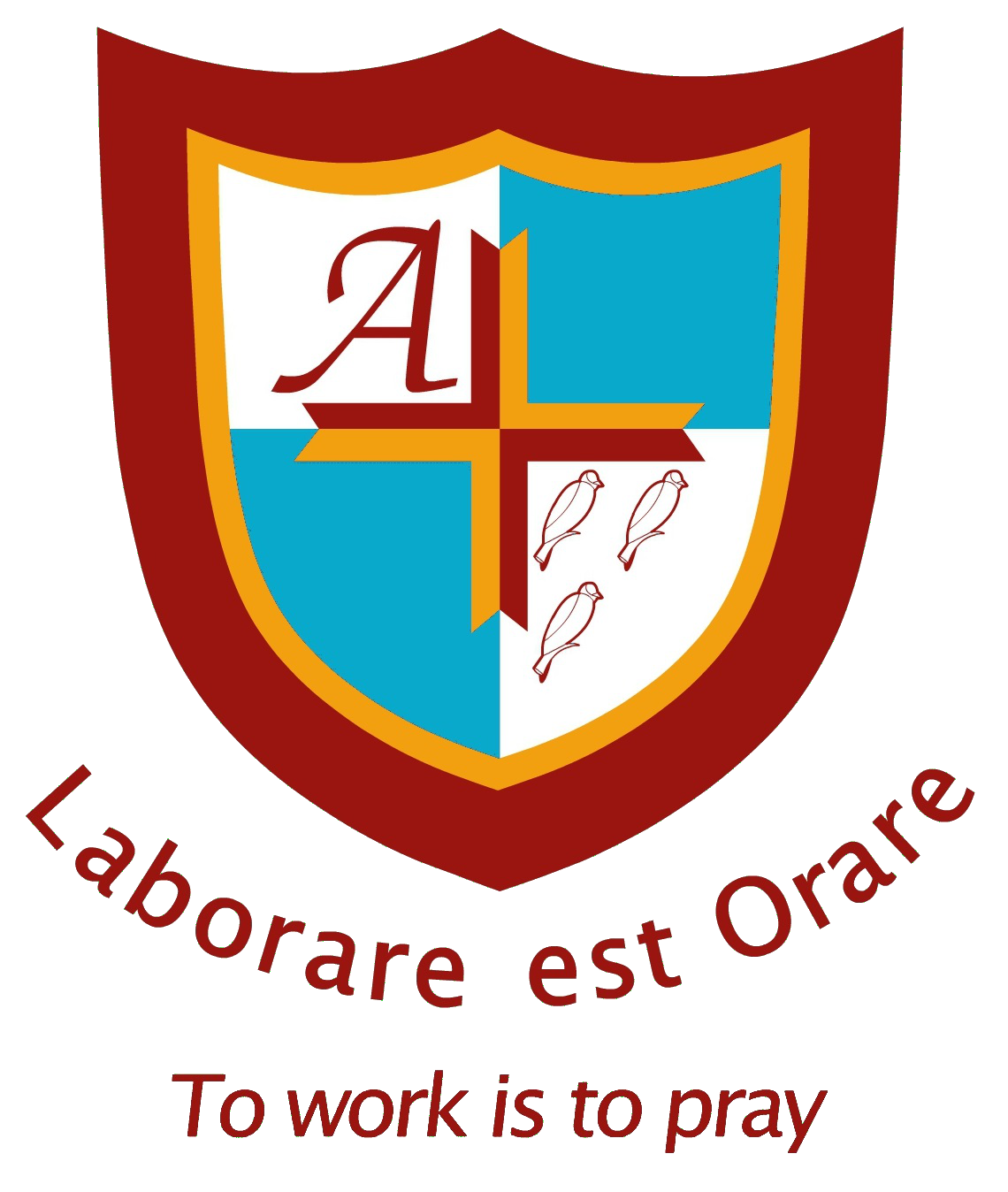 Digital images
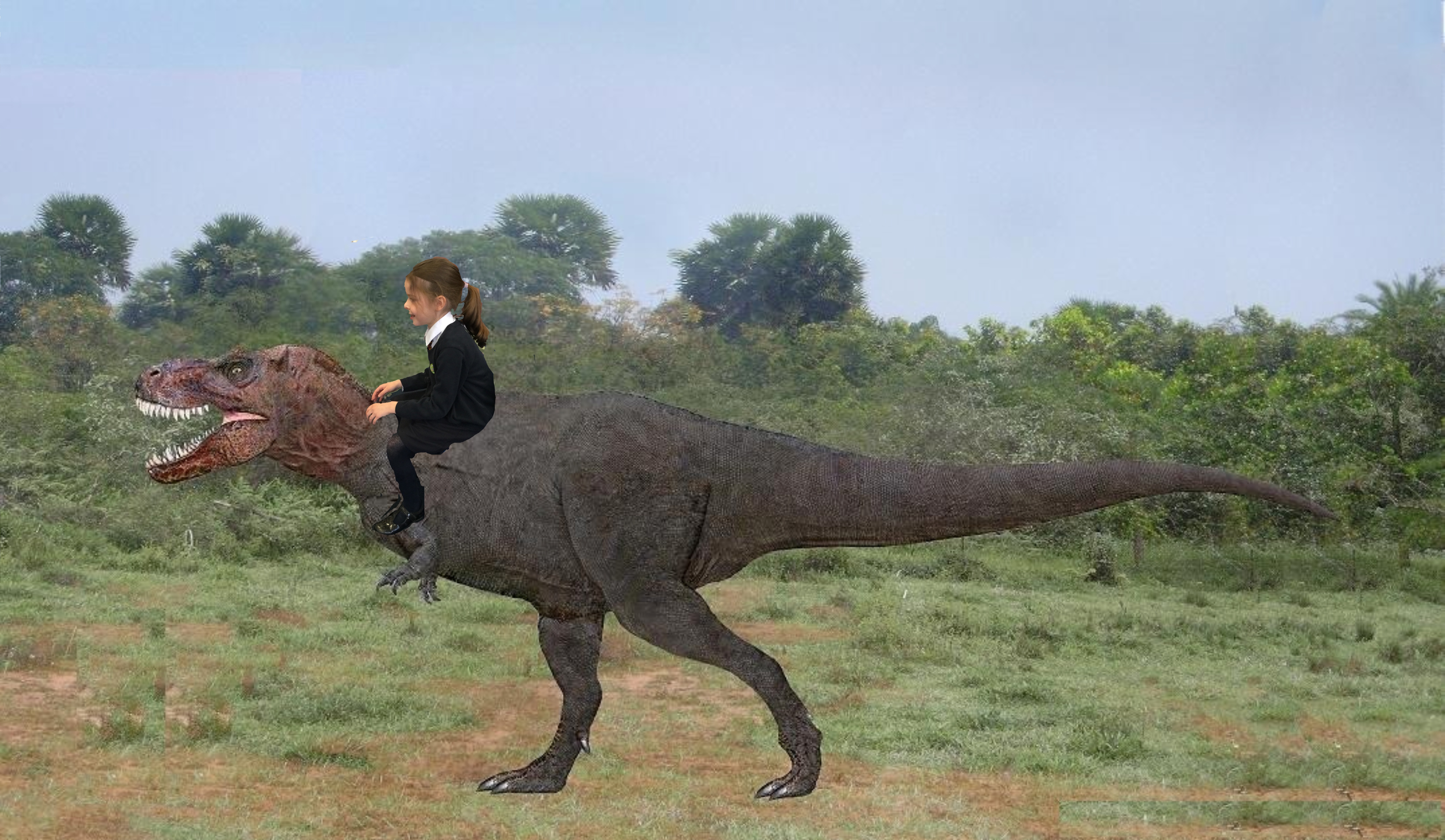 Creating, Modifying, Editing
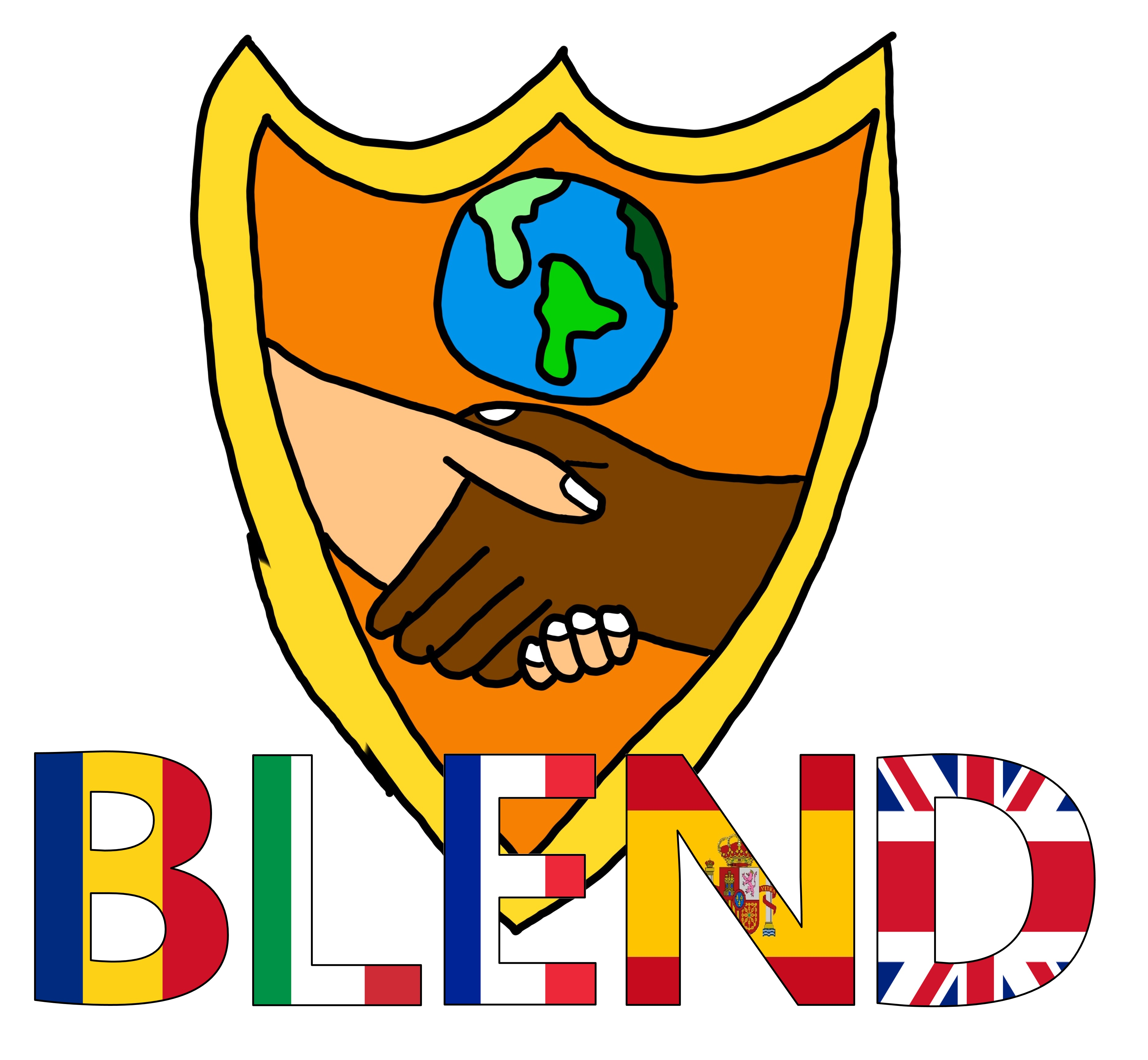 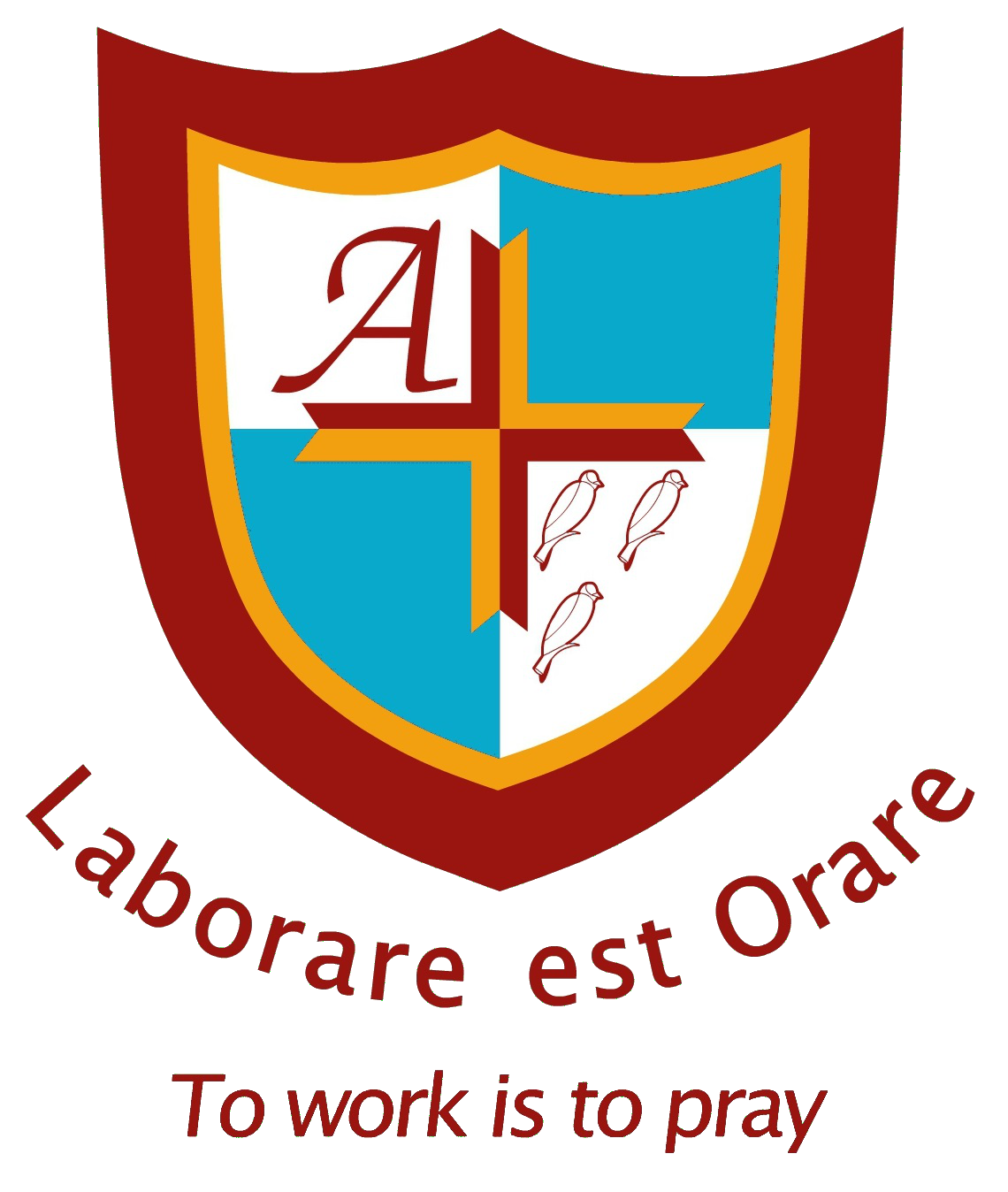 Coding
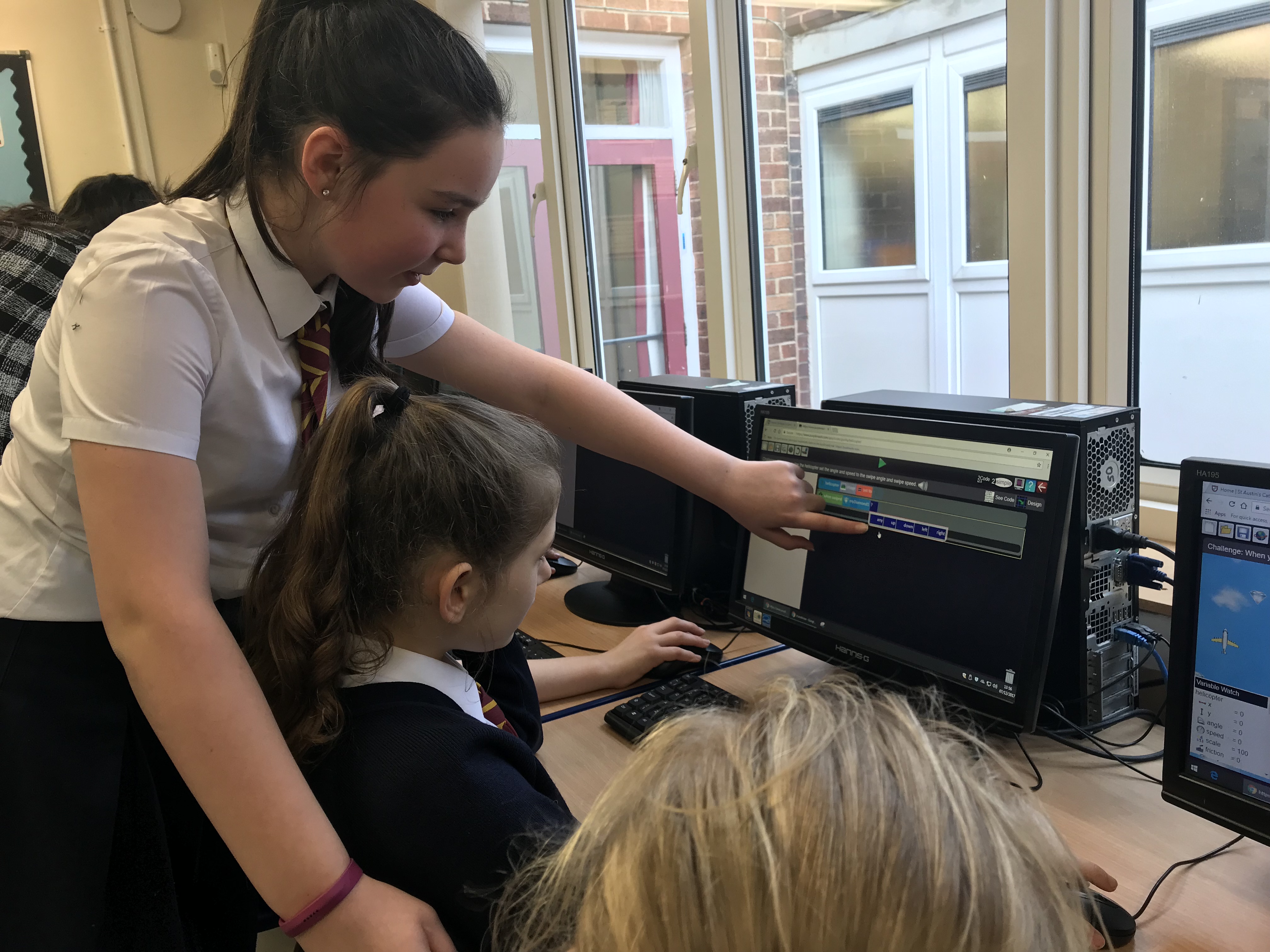 Writing code, Making games, Programming devices
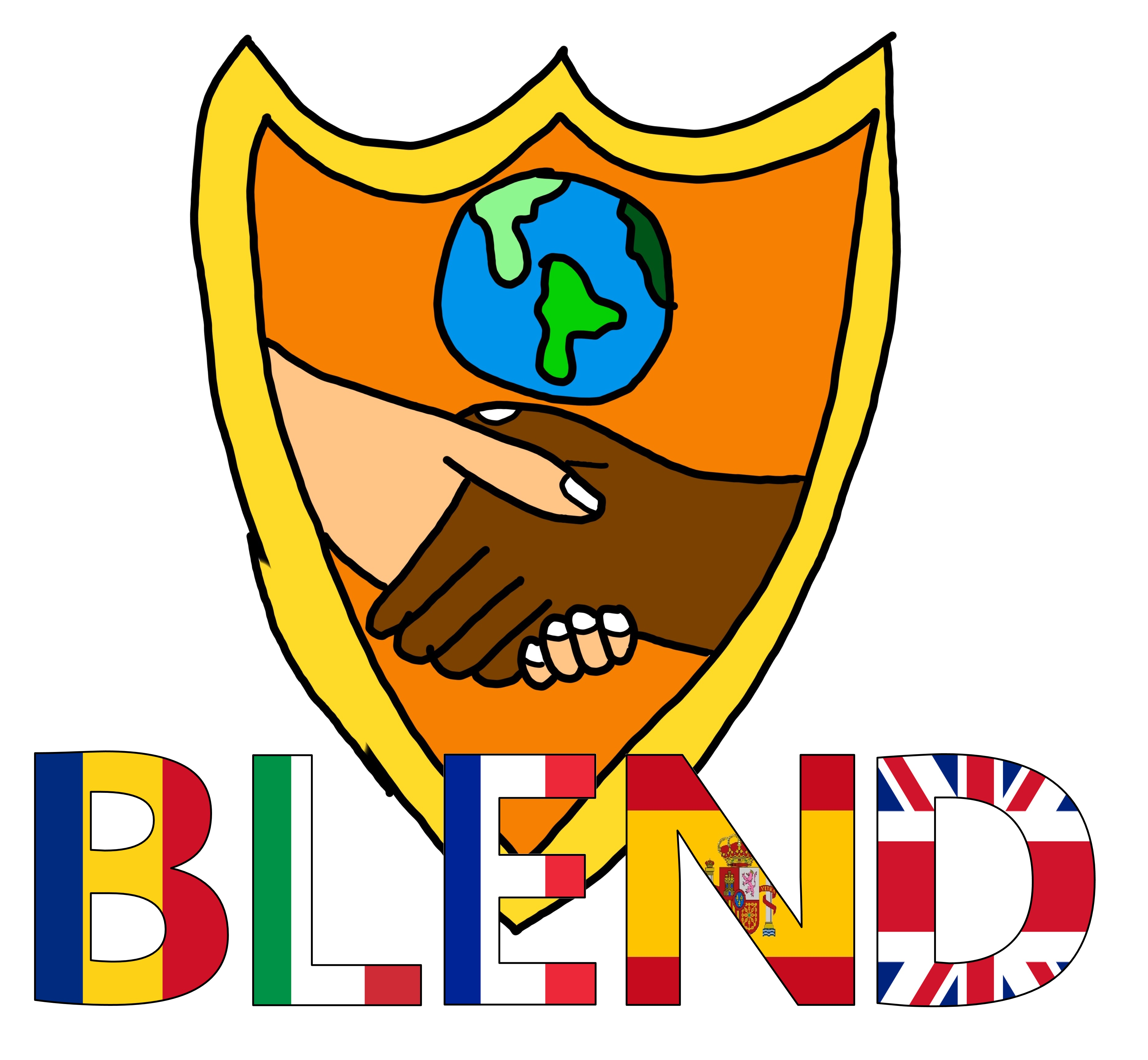 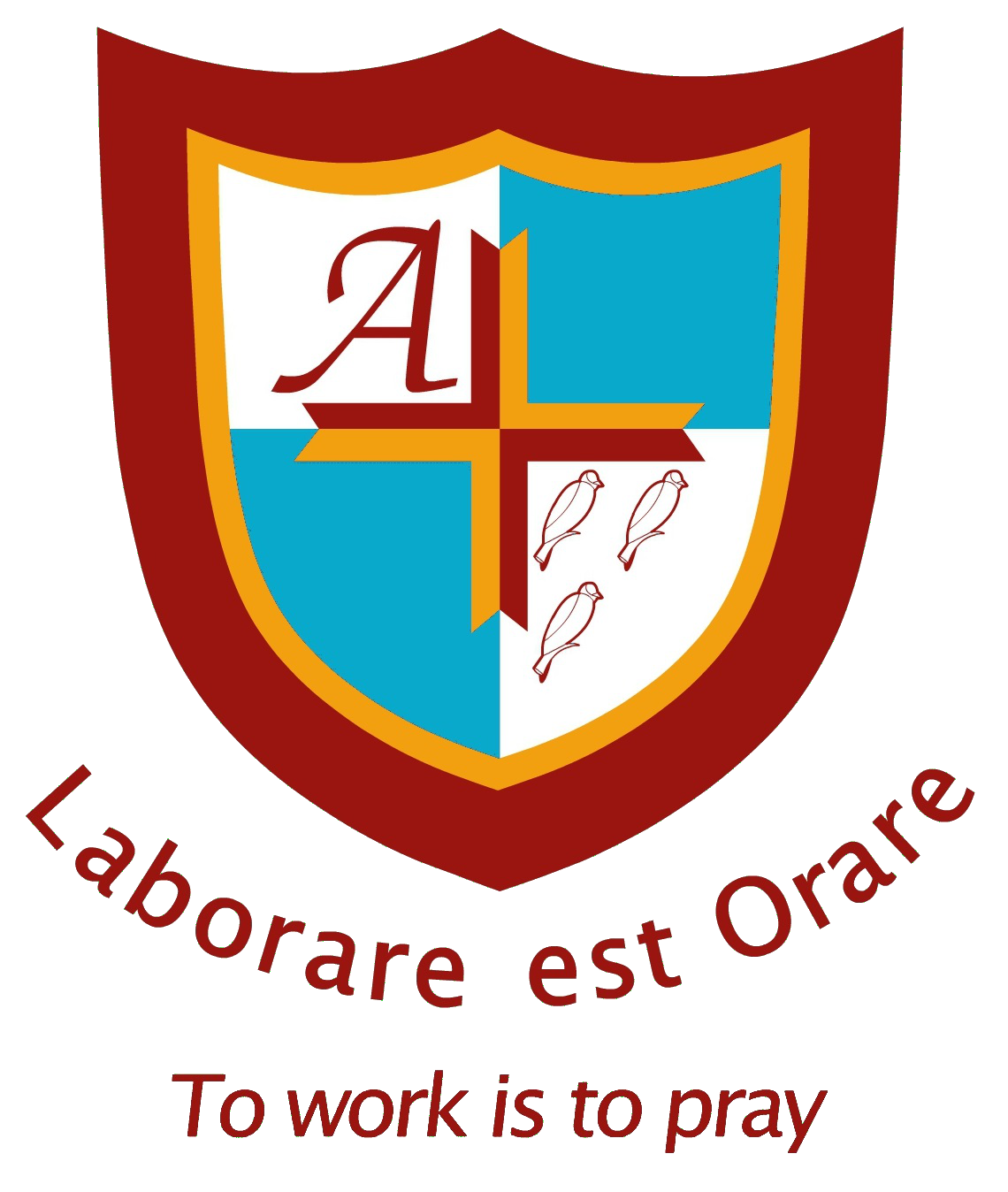 Digital Video
Recording, Green screen, Film study
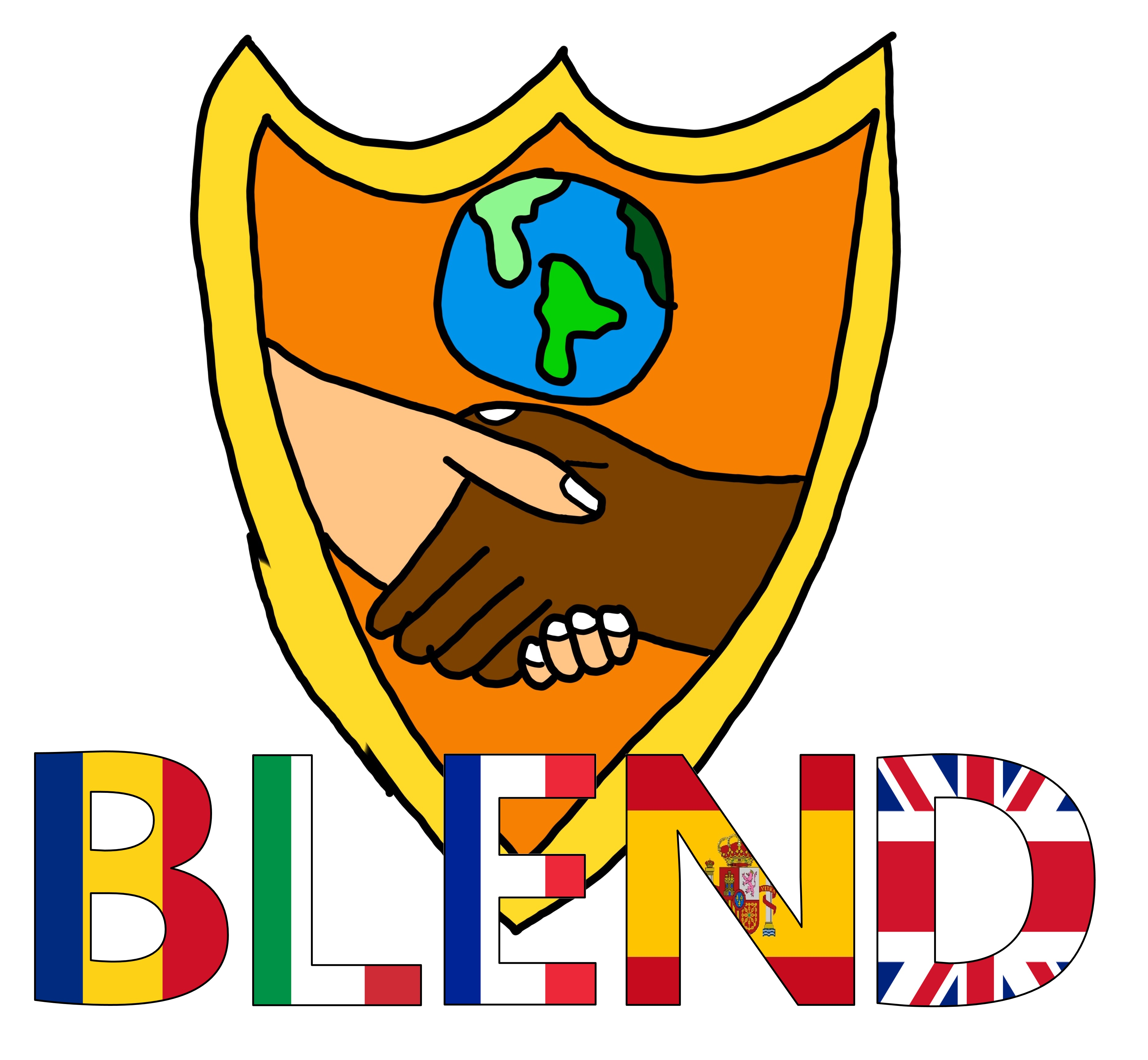 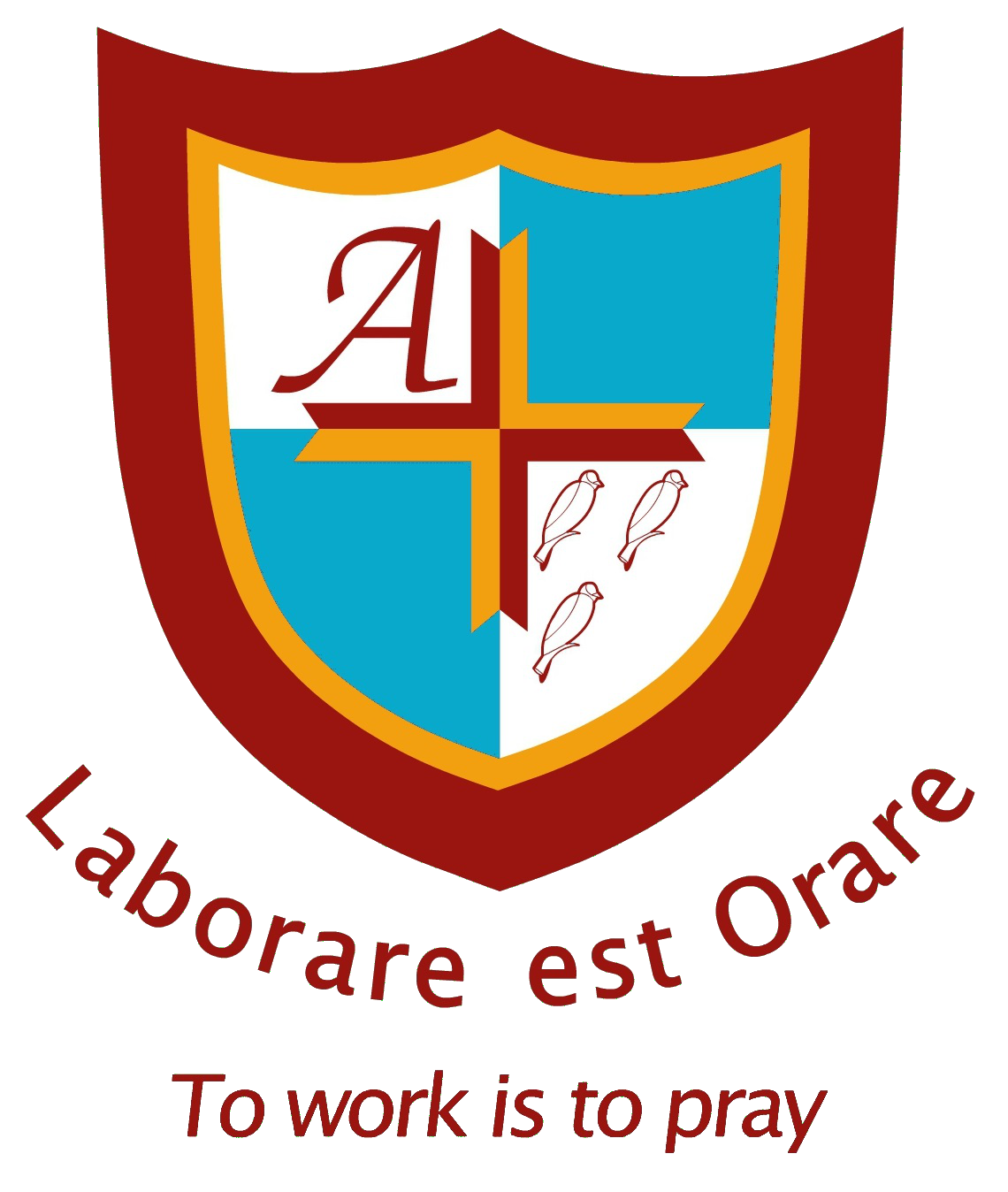 Online Safety
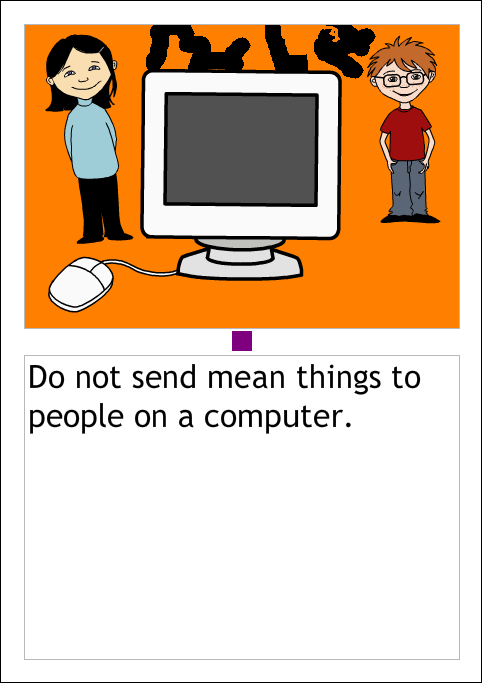 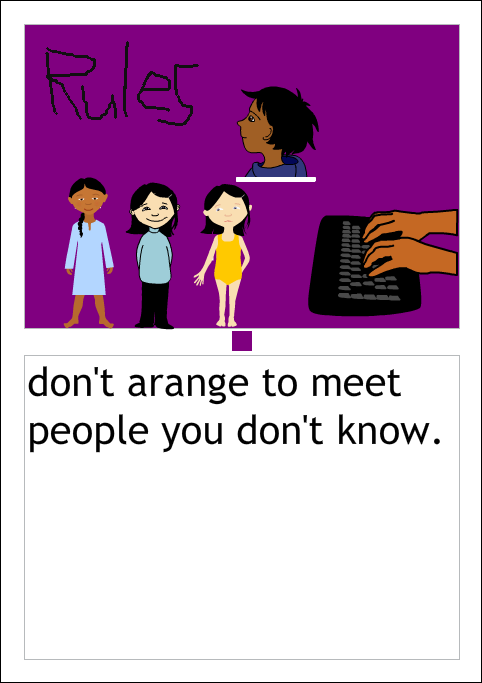 Staying safe, Understanding dangers, Being responsible
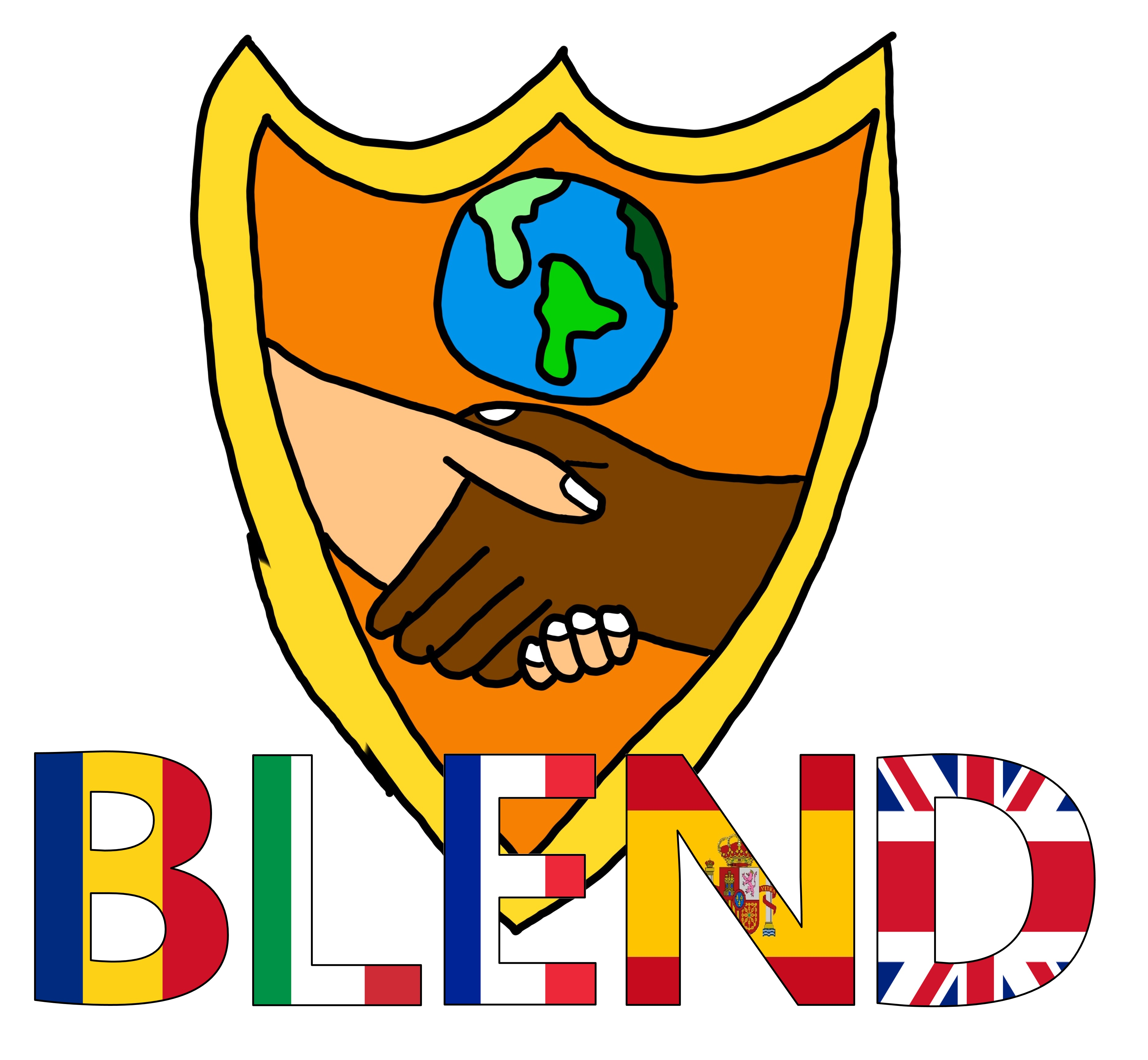 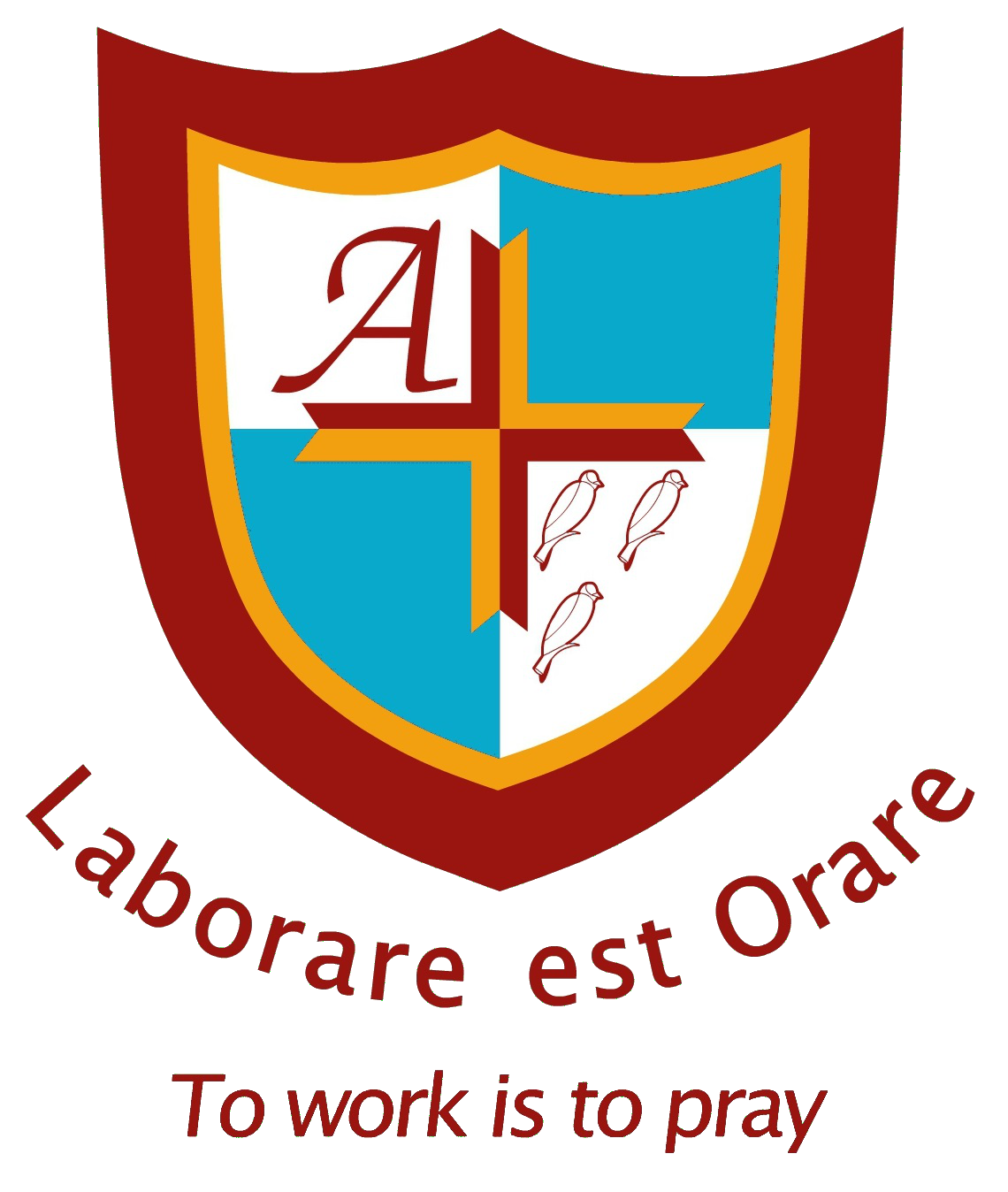 Our digital world
Understanding technology, Using devices, Ready for the future